Цифры перепутались
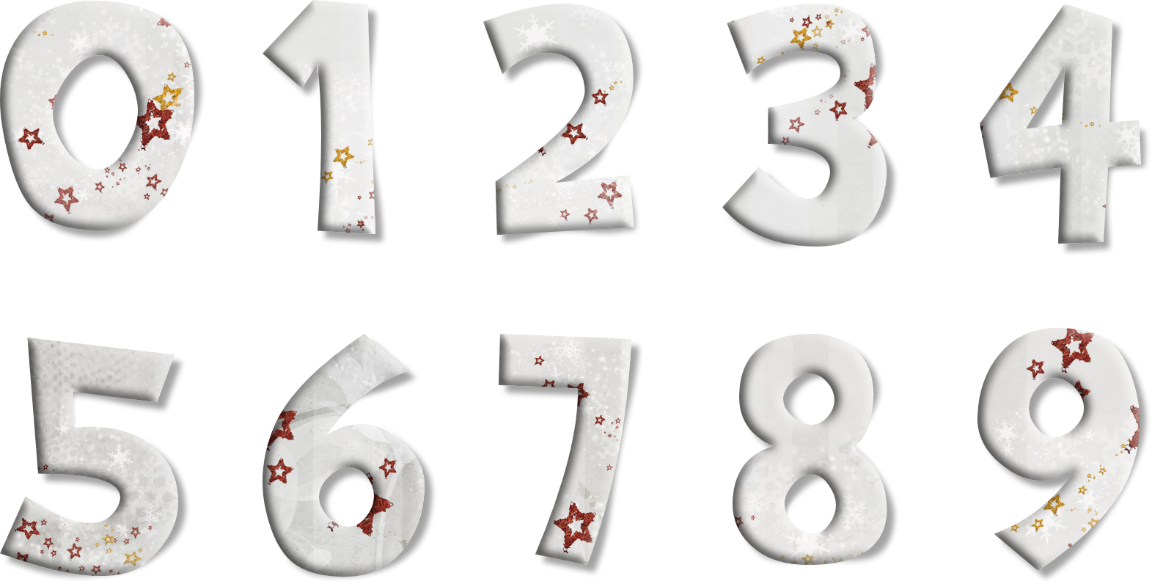 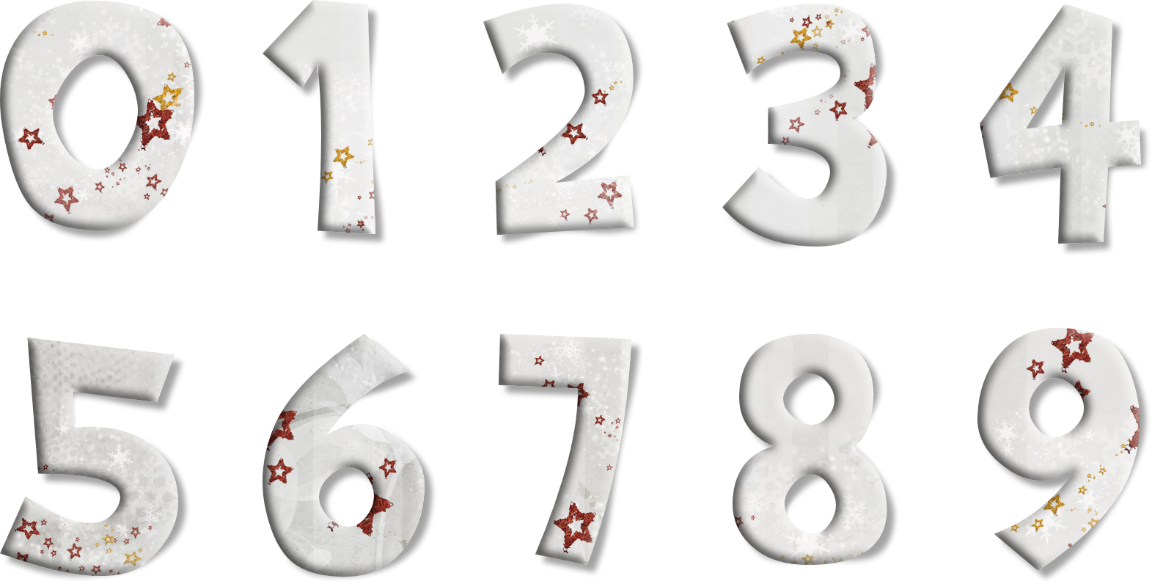 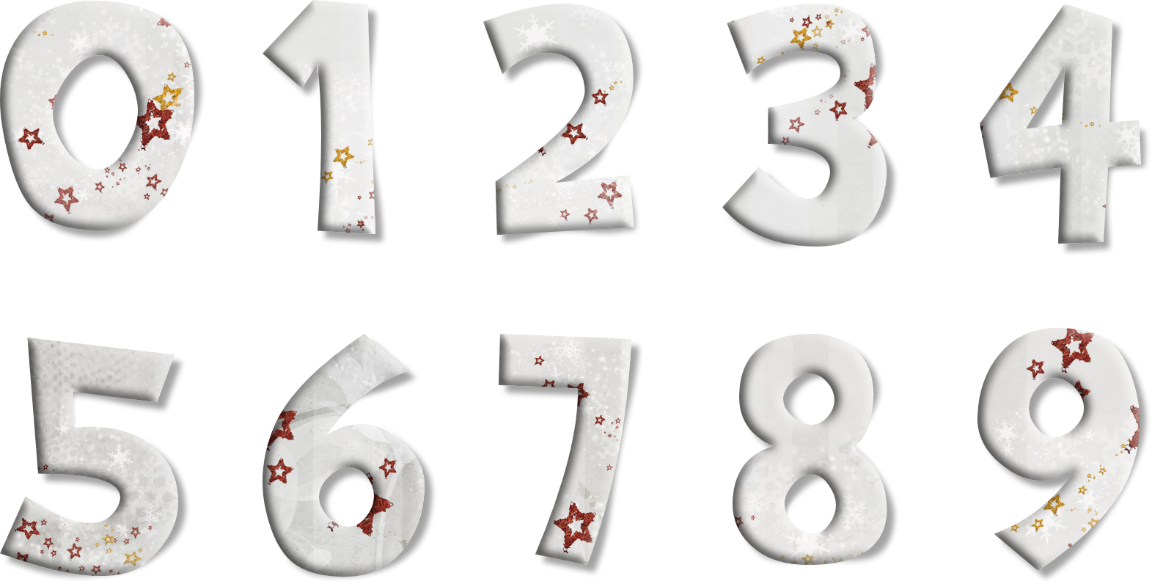 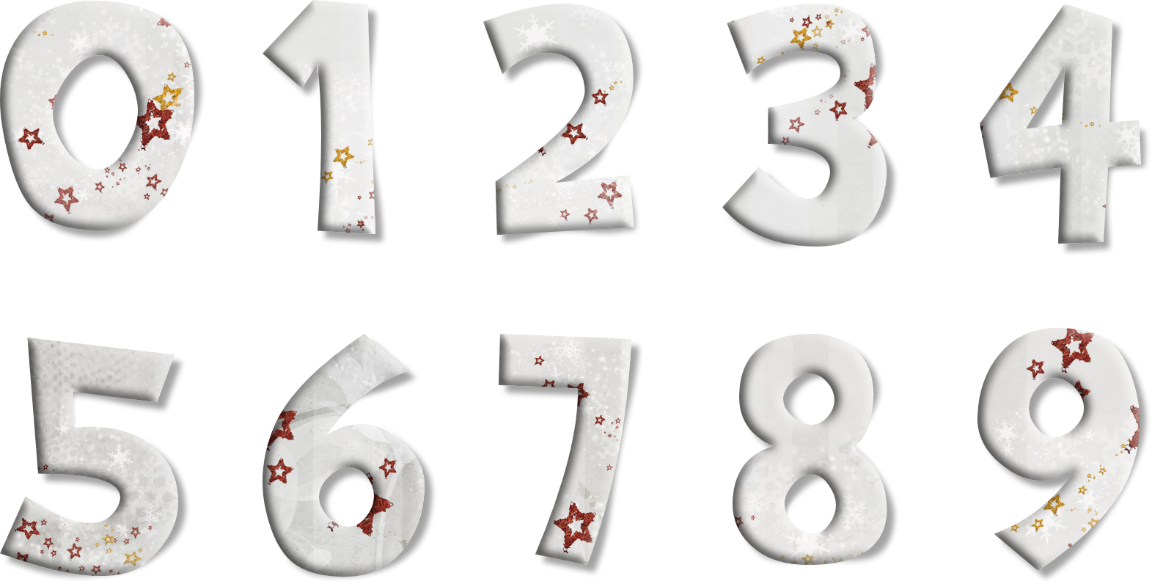 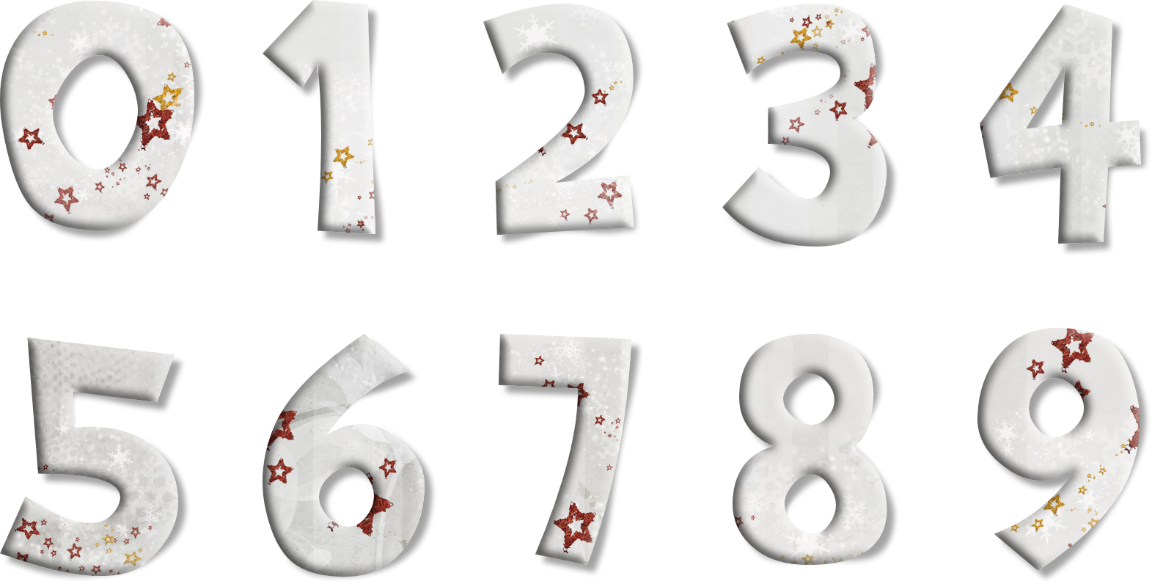 Пересчитай предметы
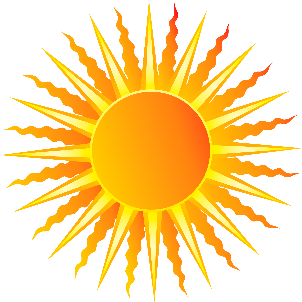 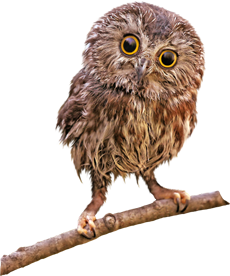 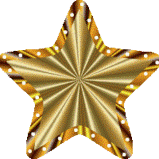 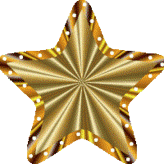 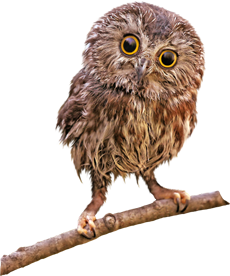 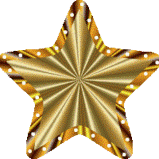 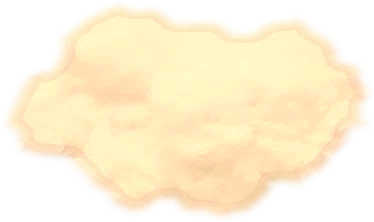 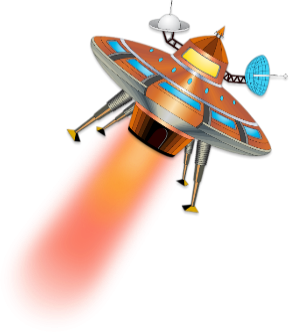 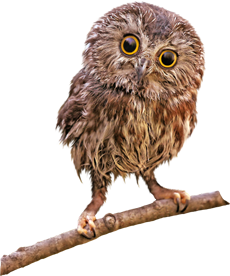 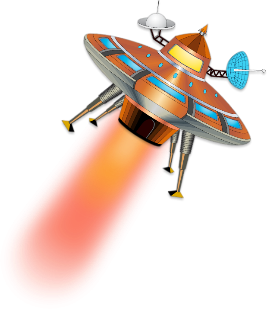 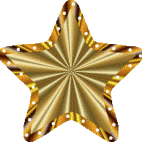 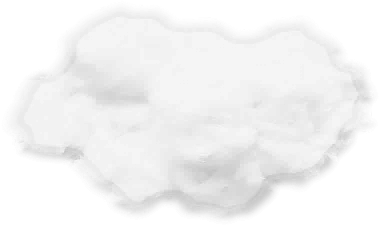 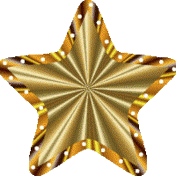 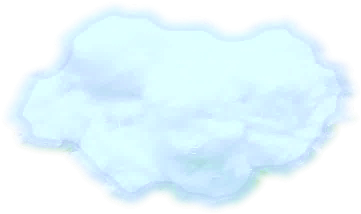 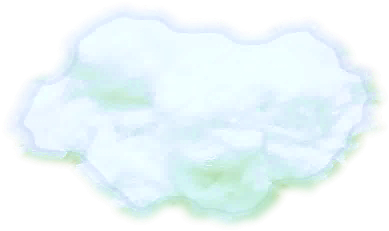 Геометрические фигуры
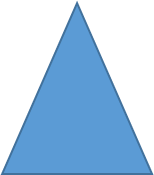 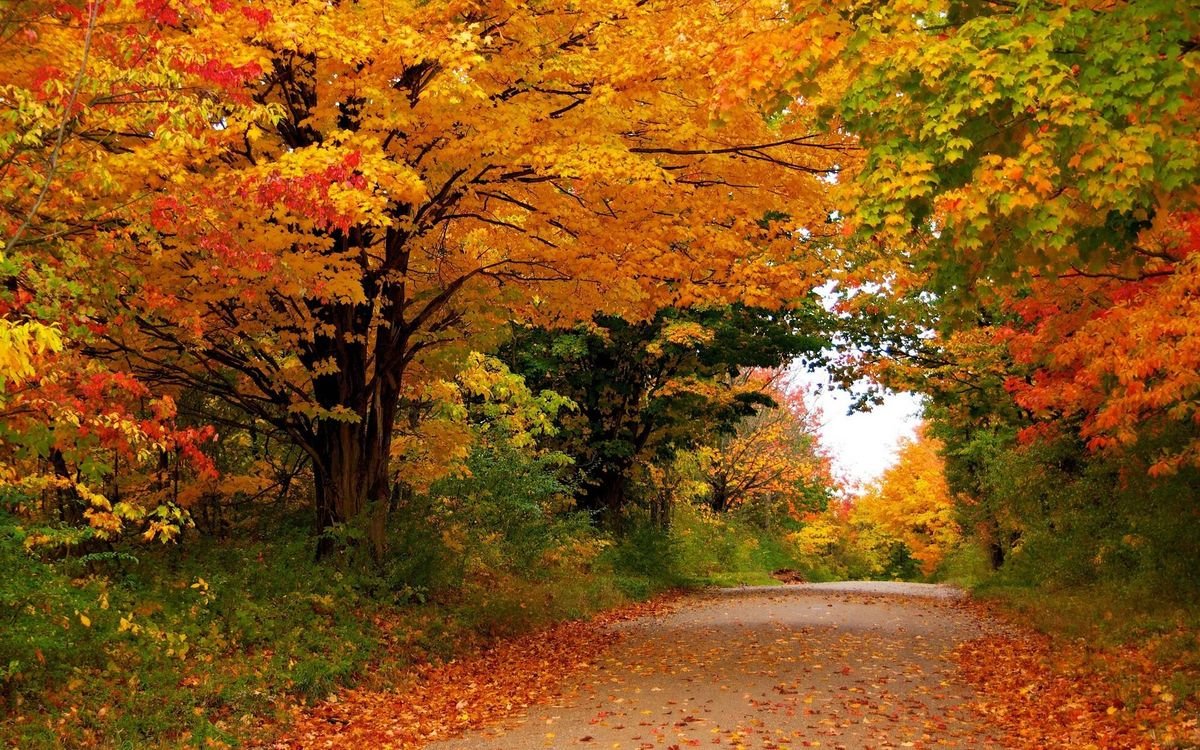 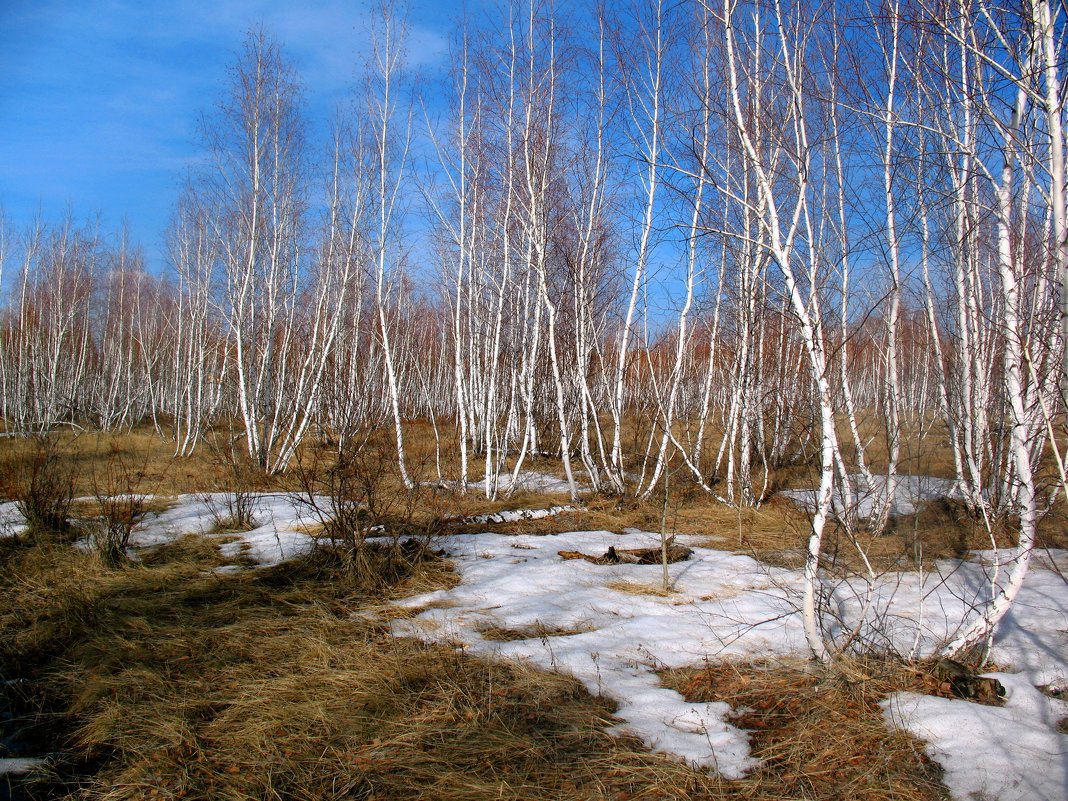 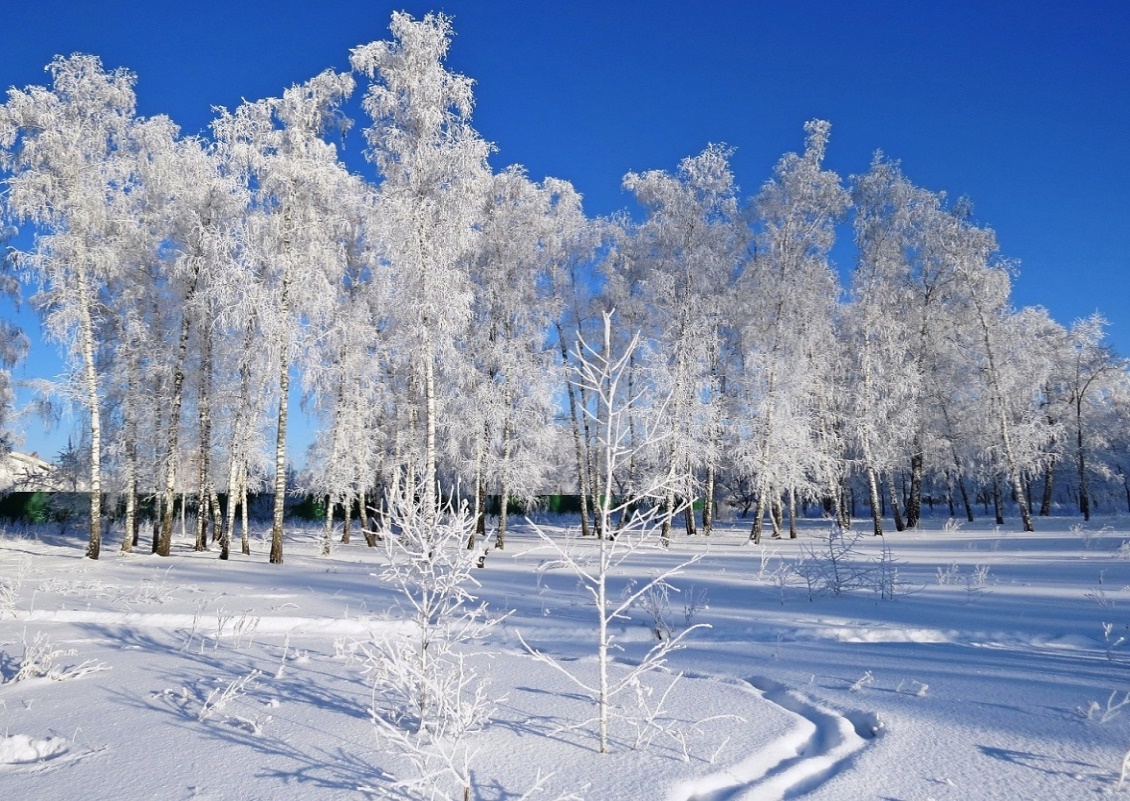 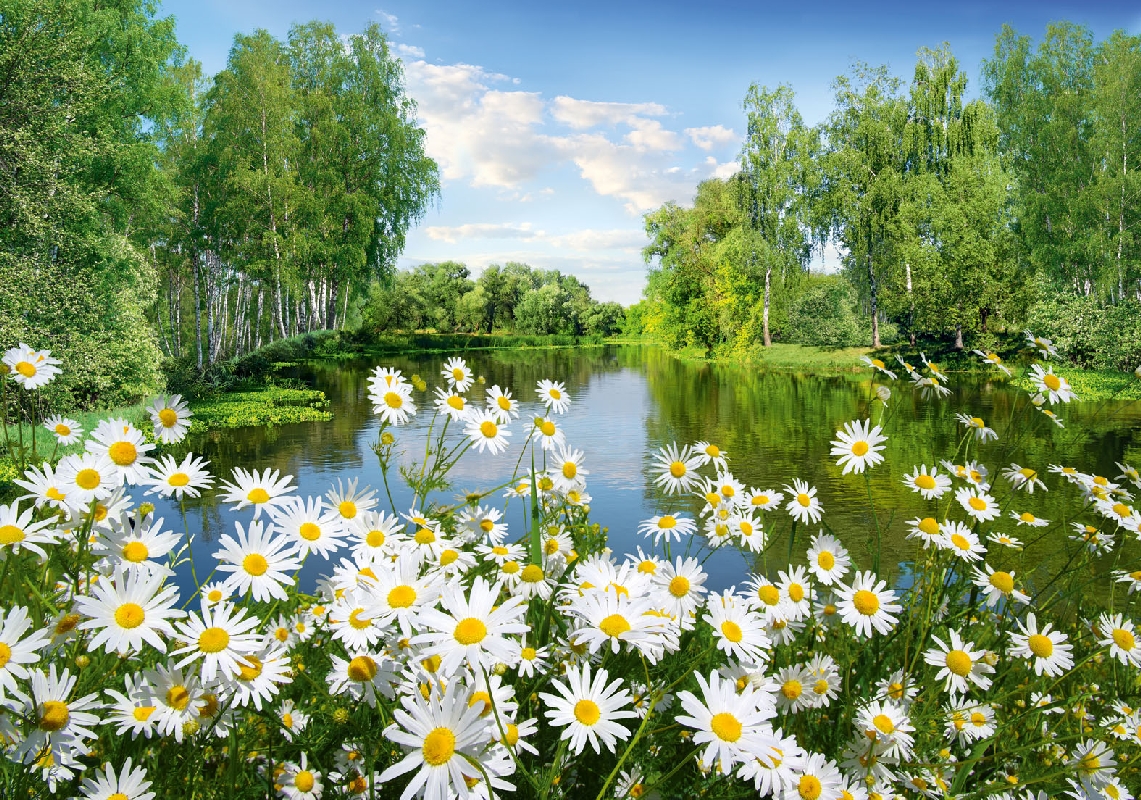 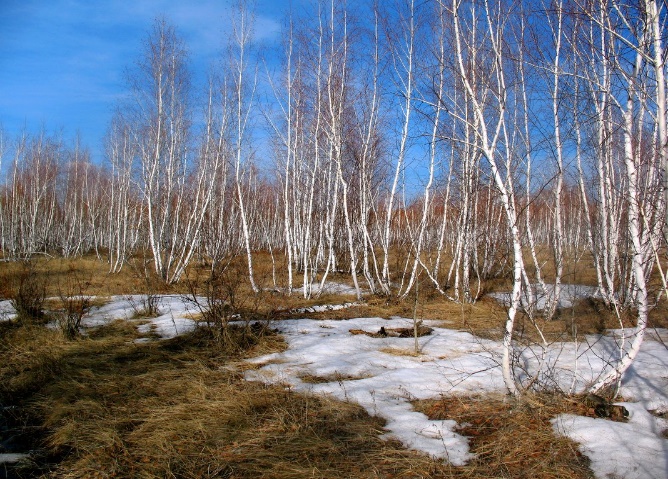 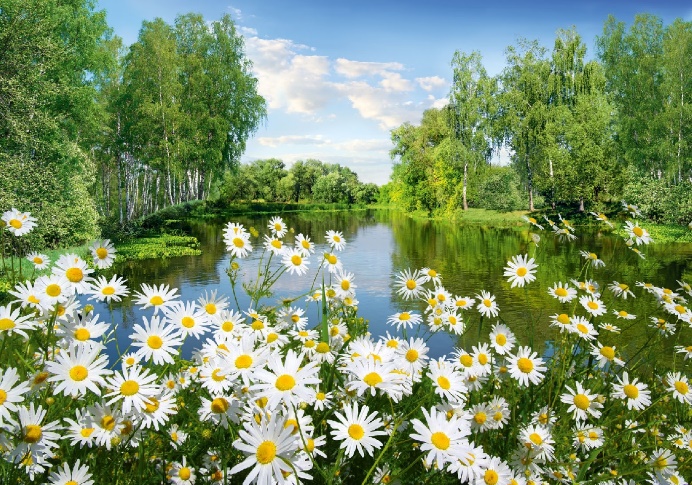 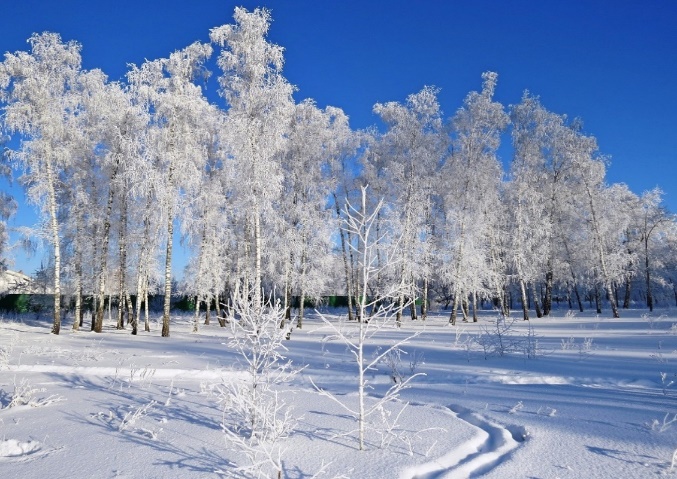 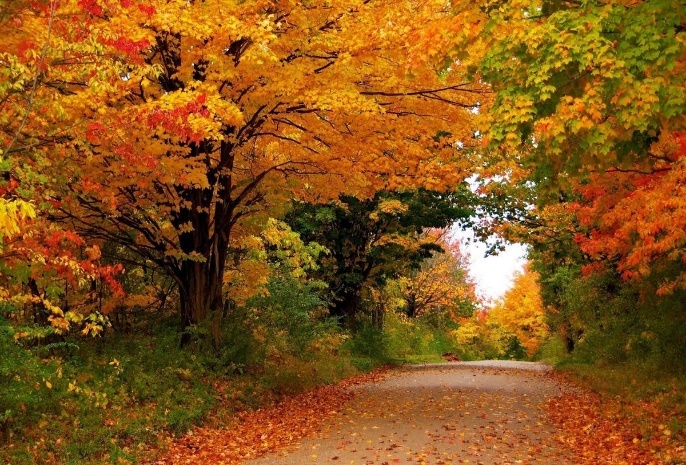 Спасибо, вам ребята!
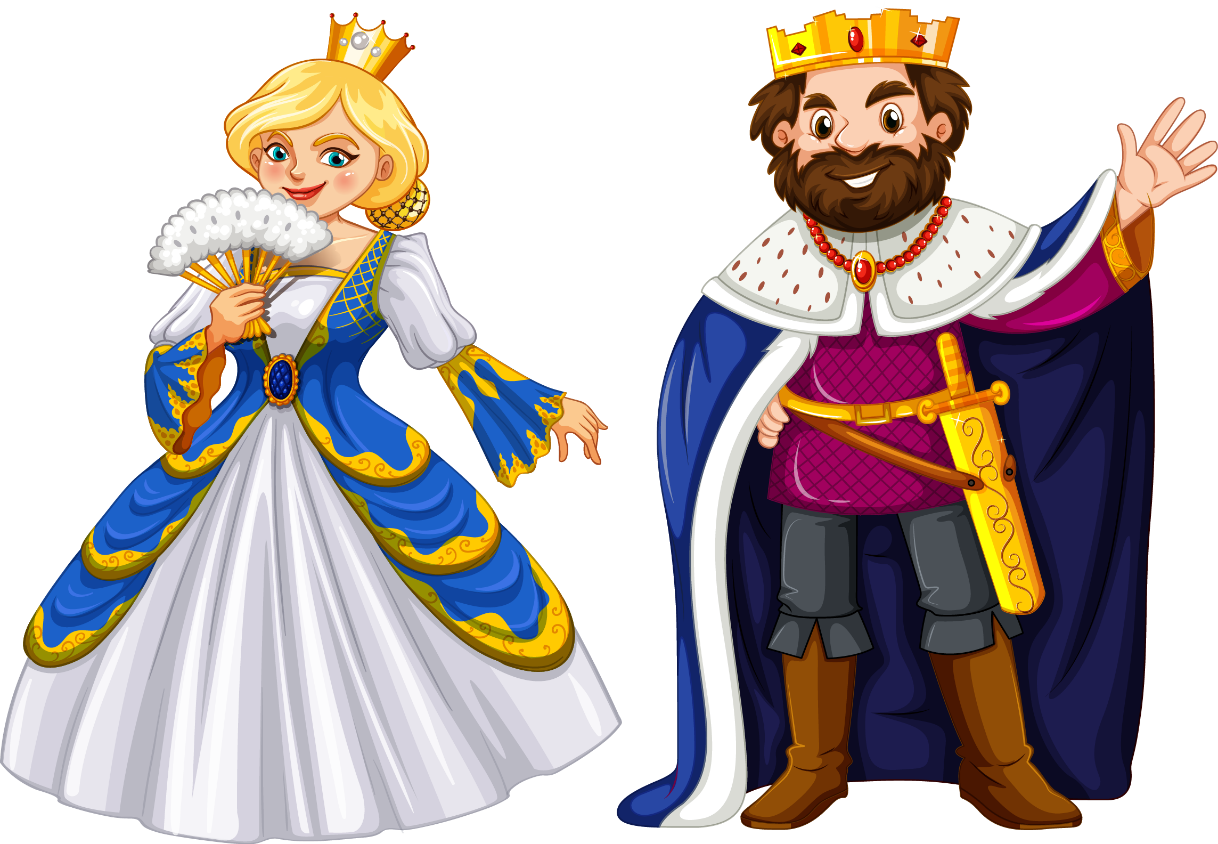